Présenter
Par Mollie pelletier
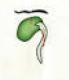 Graine sèche
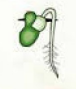 Graine EN GERMINATION
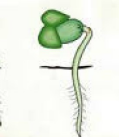 PLANTULE
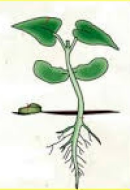 PLANTE ADULTE